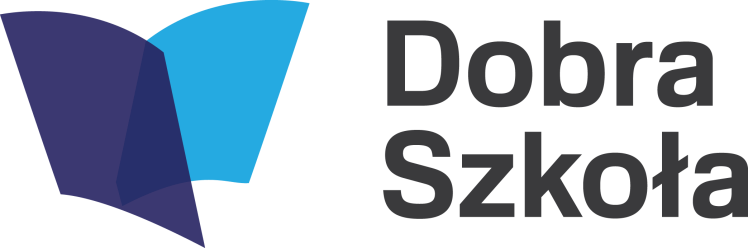 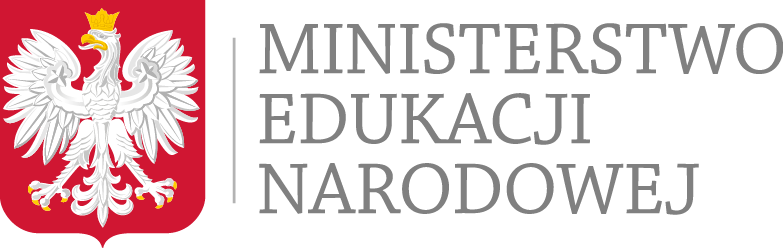 Nowe rozwiązania prawne i planowane zmiany przepisów dotyczących funkcjonowania 
młodzieżowych ośrodków wychowawczych
Goniądz, 17-19 września 2019 r.
1
Podstawy programowe
Od września 2019 r. rozpoczęło się wdrażanie nowej podstawy programowej kształcenia ogólnego do szkół ponadpodstawowych, jak i nowych podstaw programowych kształcenia w zawodach szkolnictwa branżowego. 
W podstawie programowej kształcenia ogólnego dla szkół ponadpodstawowych wzmocniono zapisy dotyczące kształtowania kompetencji kluczowych, w szczególności kompetencji cyfrowych, innowacyjności i przedsiębiorczości.
Przepisy rozporządzenia Ministra Edukacji Narodowej z dnia 28 marca 2017 r. w sprawie ramowych planów nauczania, przewidują realizację informatyki w szkołach  ponadpodstawowych – 4-letnim liceum i 5-letnim technikum - w klasach I – III oraz w branżowej szkole I i II stopnia. 
Uczniowie mają możliwość wyboru realizacji informatyki na poziomie rozszerzonym przez wszystkie lata szkoły ponadpodstawowej. 
We wszystkich klasach pierwszych/semestrach pierwszych szkół prowadzących kształcenie zawodowe (branżowych szkół I stopnia, pięcioletnich techników, klas dotychczasowych czteroletnich techników oraz szkół policealnych) obowiązuje nowa klasyfikacja zawodów szkolnictwa branżowego.
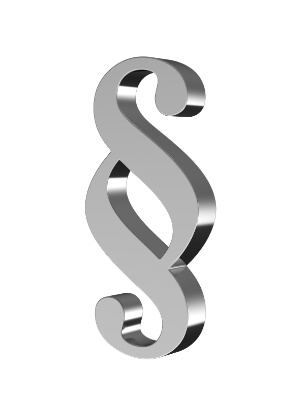 2
Kształcenie zawodowe
Stałe monitorowanie potrzeb rynku pracy 
Prognoza zapotrzebowania na pracowników w zawodach szkolnictwa branżowego na krajowym i wojewódzkim rynku pracy (w 2019 r. – obwieszczenie z dnia 22 marca 2019 r. w sprawie prognozy zapotrzebowania na pracowników w zawodach szkolnictwa branżowego na krajowym i wojewódzkim rynku pracy, M.P. poz. 276).
Konieczność zasięgnięcia opinii wojewódzkiej rady rynku pracy o zasadności kształcenia w danym zawodzie zgodnie z potrzebami rynku pracy, wydawanej na 5 lat, a nie bezterminowo, jak dotychczas.
2)   Obowiązkowa współpraca szkół z pracodawcami
Obowiązek zawarcia umowy lub porozumienia pomiędzy szkołą a pracodawcą przed rozpoczęciem kształcenia w danym zawodzie (wzmocnienie współpracy szkół z pracodawcami właściwymi dla zawodu/ branży).
W najbliższym roku szkolnym nałożony na szkoły obowiązek dotyczy nowo uruchamianych zawodów, a od roku szkolnego 2022/2023 będzie już obejmował wszystkie zawody.
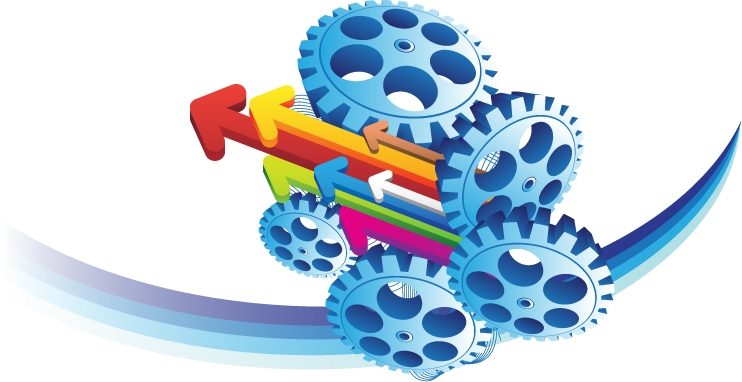 3
Kształcenie zawodowe
3) Podniesienie jakości i efektywności kształcenia zawodowego
Zwiększono wpływ firm na szkolnictwo branżowe, w tym zarówno na rozwiązania systemowe (programowe), jak również poprzez zapewnienie stałego udziału pracodawców w procesie kształcenia.  
Wprowadzono m.in.
przygotowanie do uzyskania niezbędnych uprawnień zawodowych jeszcze w trakcie nauki w szkole (np. uprawnień Stowarzyszenia Energetyków Polskich - w branży elektroenergetycznej, prawa jazdy kat. C - w branży transportu drogowego, licencji maszynisty - w branży transportu kolejowego),
możliwość uzyskiwania przez uczniów dodatkowych umiejętności zawodowych, o charakterze specjalizacyjnym lub kwalifikacji rynkowych, zarówno na poziomie branżowych szkół, jak i techników oraz szkół policealnych,
obowiązek przystąpienia do egzaminu zawodowego albo czeladniczego warunkiem ukończenia szkoły, egzamin zawodowy w części pisemnej wyłącznie przy komputerze,
staż uczniowski – nową formułę dualnego kształcenia u pracodawcy – dla uczniów technikum i branżowej szkoły I stopnia. Staż realizowany na podstawie umowy ucznia z pracodawcą, nawet przez cały cykl kształcenia w zawodzie – odpowiedzią na potrzeby pracodawców, którzy mogą pozyskać i przygotować swoich przyszłych pracowników. Okres stażu będzie wliczany uczniowi do okresu zatrudnienia, a pracodawca będzie mógł wliczyć świadczenia wypłacane uczniowi w koszty uzyskania przychodu,
obowiązkowe szkolenia branżowe dla nauczycieli zawodu w przedsiębiorstwach (40 godzin w ciągu 3 lat), finansowane m.in. z Krajowego Funduszu Szkoleniowego.
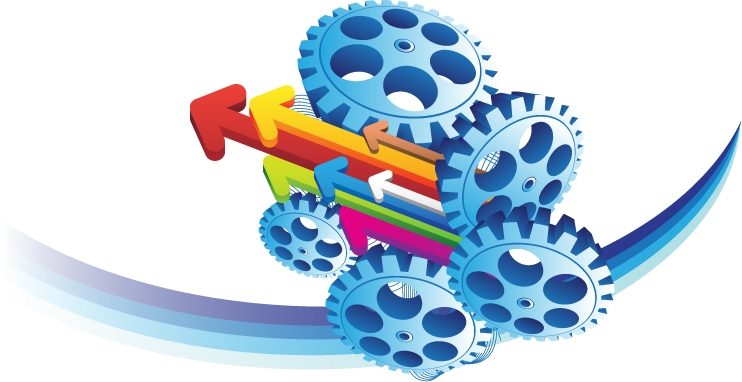 4
Kształcenie zawodowe
4) Dodatkowe zachęty dla uczniów, szkół i pracodawców:
podwyższenie kwoty dofinansowania pracodawcom kosztów kształcenia młodocianego pracownika kształcącego się w zawodzie o szczególnym zapotrzebowaniu na krajowym rynku pracy zgodnie z Prognozą MEN (z kwoty 8081 zł za 3-letni okres nauki do 10 000 zł),
podwyższenie stawek procentowych minimalnego wynagrodzenia młodocianych pracowników (ostatni raz stawki ustalono w 1996 r.), 
możliwość uzyskania przez ucznia świadczenia pieniężnego na stażu uczniowskim,
zdany egzamin zawodowy uznawany na egzaminie maturalnym jako równoważny ze zdanym egzaminem z przedmiotu dodatkowego, wyniki egzaminu zawodowego możliwe do wzięcia pod uwagę przy rekrutacji na studia,
odliczenie od dochodu darowizn rzeczowych i pieniężnych przekazywanych szkołom prowadzącym kształcenie w zawodach przez pracodawców, 
doprecyzowanie zasad prowadzenia wydzielonych rachunków dochodów przez szkoły prowadzące kształcenie zawodowe.
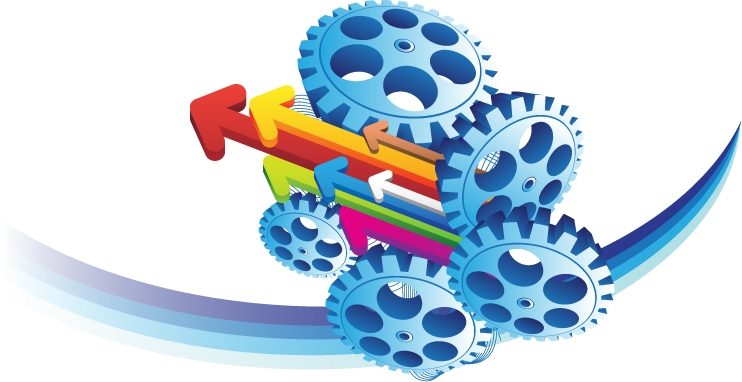 5
Kształcenie zawodowe
5) Zmiana modelu finansowania szkół:
zróżnicowanie kwoty subwencji oświatowej w zależności od kosztochłonności kształcenia w poszczególnych zawodach – już od roku 2018, 
podwyższenie kwoty subwencji oświatowej na zawody o szczególnym zapotrzebowaniu na krajowym rynku pracy, zgodnie z Prognozą MEN zapotrzebowania na pracowników w zawodach szkolnictwa branżowego,
zróżnicowanie kwoty subwencji oświatowej na zawody uznane w porozumieniu z Ministrem Kultury i Dziedzictwa Narodowego za zawody o szczególnym znaczeniu dla kultury i dziedzictwa narodowego (tzw. zawody unikatowe).
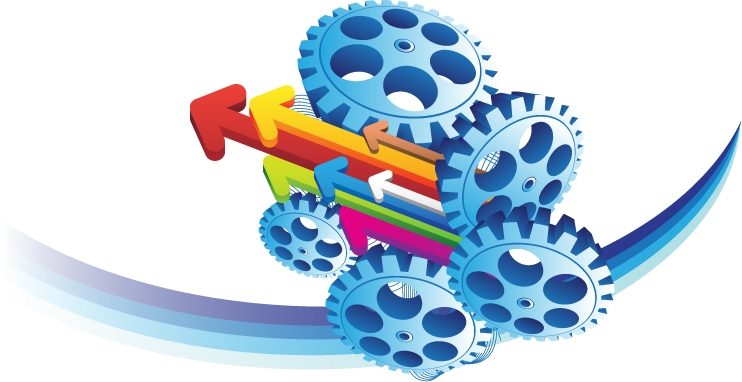 6
Nowe technologie
1) Tworzenie bezpłatnych cyfrowych zasobów edukacyjnych
W tym roku szkolnym - 2019/2020 będą powstawały kolejne e-materiały do kształcenia ogólnego i zawodowego. Charakter działań polega na uzupełnieniu e-materiałów, które dotychczas powstały o e-materiały do edukacji artystycznej, w tym również w zakresie rozszerzonym w szkołach kończących się egzaminem maturalnym oraz stworzenie e-materiałów zawierających treści rozszerzające, służące rozwijaniu kompetencji kluczowych i zainteresowań uczniów.
Zaplanowano również stworzenie i upowszechnianie kolejnych 800 e-zasobów do kształcenia zawodowego, które udostępnione będą na platformie www.epodreczniki.pl 
2) Udostępnienie nauczycielom i uczniom nowych funkcjonalności Zintegrowanej Platformy Edukacyjnej
Narzędzie dostępne jest pod adresem www.epodreczniki.pl Skierowane jest do uczniów oraz nauczycieli, natomiast może z niego korzystać każdy zainteresowany. Warunkiem korzystania z platformy jest dostęp do Internetu. Zintegrowana Platforma Edukacyjna umożliwia m.in. publikację przygotowywanych w ramach środków PO WER nowych e-zasobów zarówno do kształcenia ogólnego jak i zawodowego oraz udostępnienie na bardziej zaawansowanej technologicznie platformie e-zasobów stworzonych w ramach poprzedniej perspektywy finansowej UE.
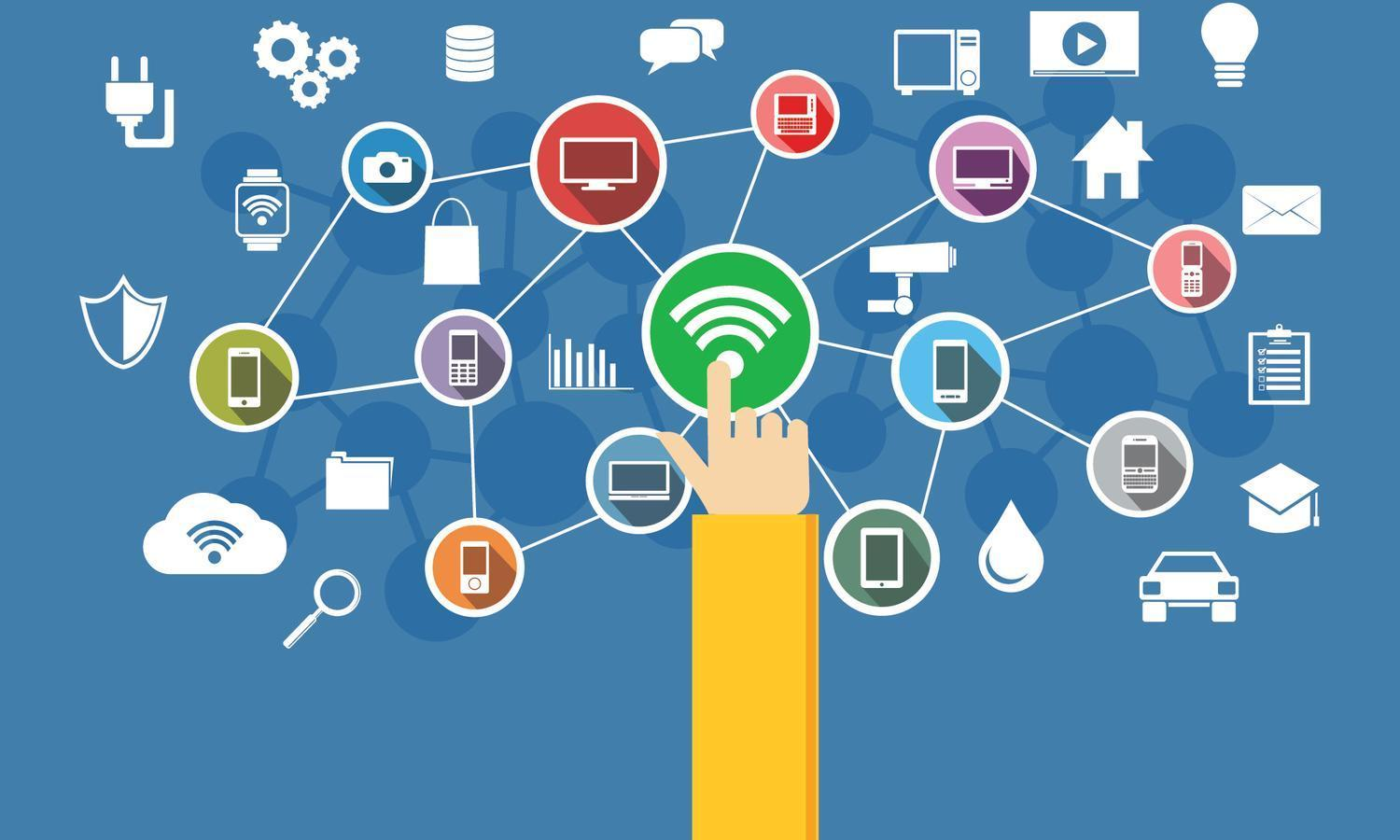 7
Nowe technologie
3) Realizacja projektu „Lekcja: Enter”
W roku szkolnym 2019/2020 rozpocznie się rekrutacja nauczycieli i dyrektorów szkół do udziału w szkoleniach.
Głównym założeniem projektu „Lekcja: Enter” jest przeszkolenie, w ciągu 4 lat, ponad 75 000 nauczycieli z wykorzystywania technologii informacyjno-komunikacyjnych w codziennej pracy z uczniami. Ważnym aspektem projektu jest przygotowanie nauczycieli do korzystania z różnego rodzaju e-zasobów, w tym także dostępnych na stronie www.epodreczniki.pl W szkoleniach weźmie udział po 15% nauczycieli z każdego województwa.
Każdy nauczyciel odbędzie 40 godzin szkolenia, w tym 32 godziny szkoleń stacjonarnych oraz 8 godzin szkoleń on-line.
Nauczyciele będą mieli dostęp do specjalnej platformy edukacyjnej do wymiany wiedzy: skorzystają z webinariów, podcastów, innych narzędzi edukacyjnych.
Szkolenia są przeznaczone dla nauczycieli szkół podstawowych i ponadpodstawowych. Kierujemy je do nauczycieli odpowiedzialnych za nauczanie wczesnoszkolne, przedmioty matematyczno-przyrodnicze, humanistyczne, artystyczne i informatyczne. W szkolenia zaangażowana będzie także kadra kierownicza szkół.
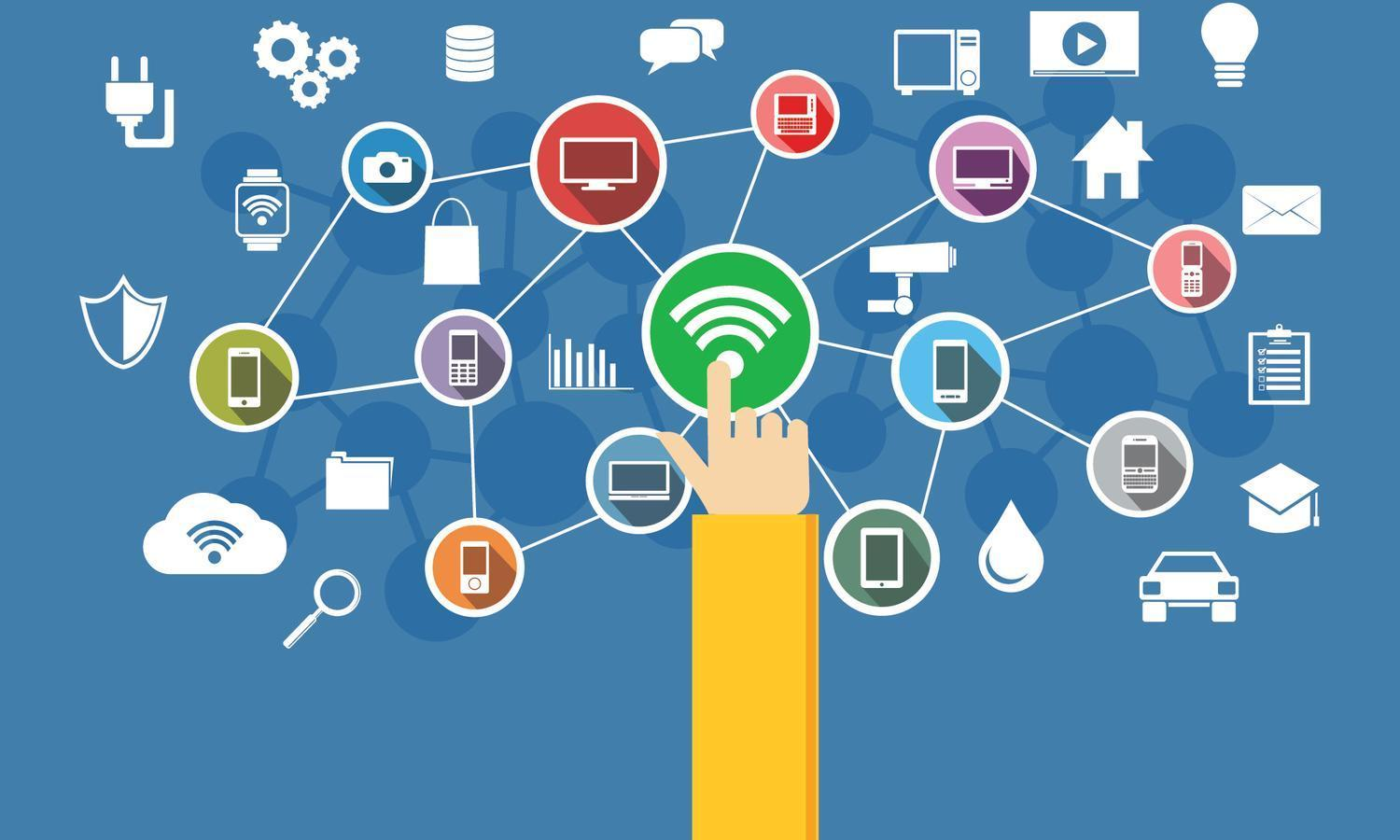 8
Nowe technologie
4) Prowadzenie przez szkoły działalności innowacyjnej i eksperymentalnej
Przygotowano ramy prawne dla wzmocnienia realizacji innowacji w szkołach. Obecnie, w porozumieniu z Ministerstwem Przedsiębiorczości i Technologii, trwają prace nad ostatecznym kształtem koncepcji przeprowadzenia w wybranych szkołach pilotażu pn. Szkoła dla innowatora, pozwalającego wypracować modelowe rozwiązania dotyczące programu kształcenia innowatora. Celem programu będzie kształtowanie kompetencji proinnowacyjnych na wszystkich etapach kształcenia. 
5) Umożliwienie szkołom uzupełnienia wyposażenia pracowni w sprzęt pomagający wykorzystywać nowoczesne technologie w procesie kształcenia 
W ramach program na lata 2017-2019 – „Aktywna tablica” realizowanego w szkołach podstawowych, planowane jest rozszerzenie programu na szkoły ponadpodstawowe od roku 2020.
6) Umożliwienie szkołom dostępu do szerokopasmowego Internetu, pozwalającego efektywnie wykorzystywać otwarte środowiska i systemy edukacyjne oraz udostępniane w sieci otwarte i bezpłatne cyfrowe zasoby edukacyjne. 
Ministerstwo Edukacji Narodowej współpracuje z Ministerstwem Cyfryzacji przy realizacji działania, w ramach którego wszystkie szkoły w Polsce uzyskają dostęp do bardzo szybkiego Internetu do 2020 roku.
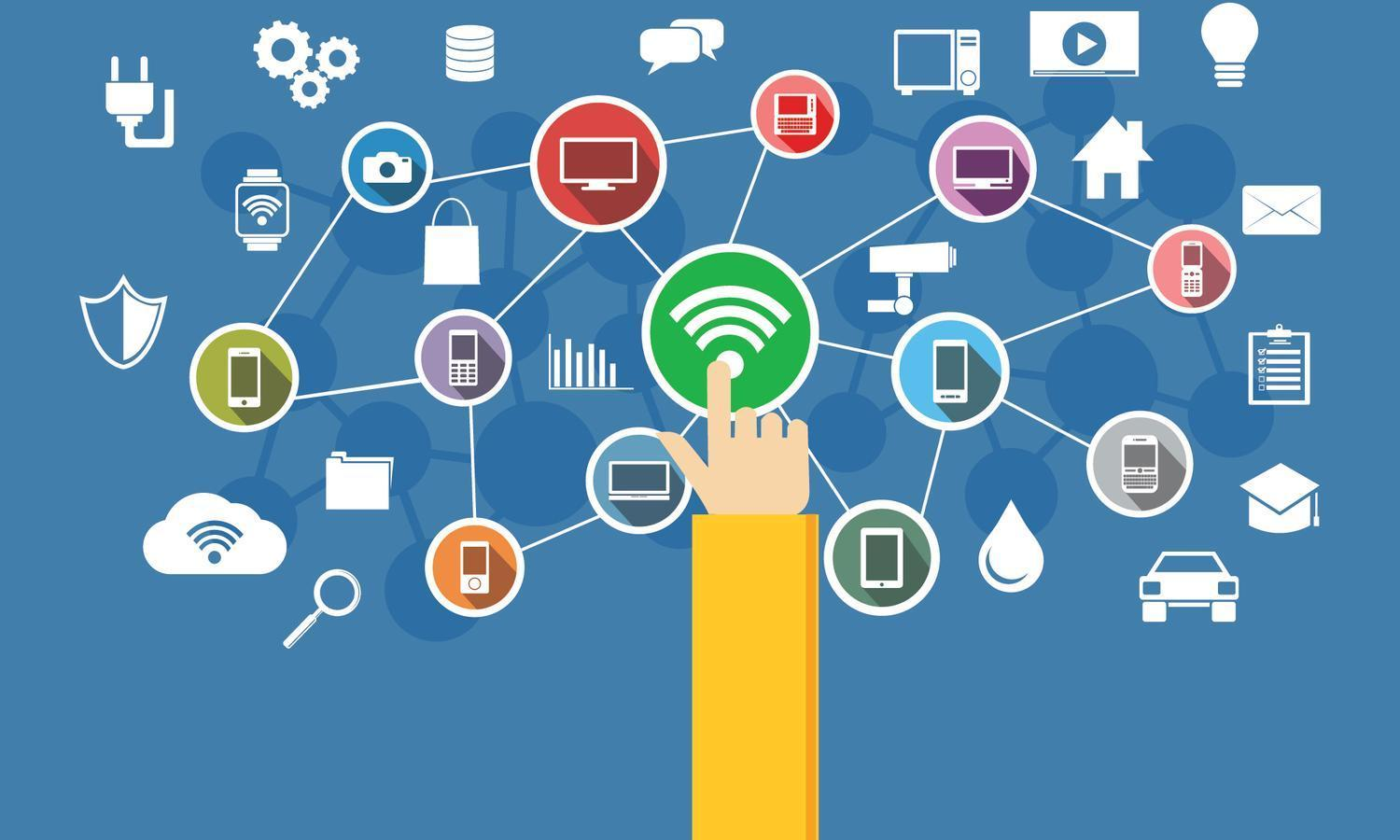 9
Wychowanie, profilaktyka i bezpieczeństwo
1) Program wychowawczo-profilaktyczny
Od roku szkolnego 2019/2020 wszedł w życie nowy przepis art. 26 ustawy - Prawo oświatowe, dotyczący opracowywania programu wychowawczo-profilaktycznego szkoły oraz placówki na podstawie wyników corocznej diagnozy w zakresie występujących w środowisku szkolnym potrzeb rozwojowych uczniów, w  tym czynników chroniących i czynników ryzyka, ze szczególnym uwzględnieniem zagrożeń związanych z używaniem substancji psychotropowych, środków zastępczych oraz nowych substancji psychoaktywnych.
2) Profilaktyka zdrowotna w szkołach.	
Zgodnie z przepisem art. 10 ust. 7 ustawy - Prawo oświatowe, organ prowadzący szkołę lub placówkę zobligowany jest do przekazania do szkół i placówek informacji o podmiotach wykonujących działalność leczniczą udzielających świadczeń zdrowotnych w zakresie leczenia stomatologicznego dla dzieci i młodzieży, finansowanych ze środków publicznych. O informacje te organ prowadzący powinien się zwrócić do wojewódzkiego oddziału NFZ, który zawiera kontrakty na stomatologię dziecięcą. 
W życie weszły też przepisy ustawy z dnia 12 kwietnia 2019 r. o opiece zdrowotnej nad uczniami. 
Opieka zdrowotna nad uczniami w szkole będzie obejmowała profilaktyczną opiekę zdrowotną oraz opiekę stomatologiczną:
Profilaktyczna opieka zdrowotna będzie realizowana przez: pielęgniarkę środowiska nauczania i wychowania albo higienistkę szkolną w gabinecie profilaktyki zdrowotnej w szkole. 
Opieka stomatologiczna będzie realizowana przez: lekarza dentystę w gabinecie dentystycznym w szkole albo w gabinecie poza szkołą albo w dentobusie.
10
Wychowanie, profilaktyka i bezpieczeństwo
3) Bezpieczeństwo
Od listopada 2018 r. obowiązują nowe przepisy wprowadzone nowelizacją rozporządzenia Ministra Edukacji Narodowej i Sportu z dnia 31 grudnia 2002 r.  w sprawie bezpieczeństwa i higieny w publicznych i niepublicznych szkołach i placówkach. 
Wprowadzono m.in.:
obowiązek rejestrowania wyjść grupowych uczniów, które nie są wycieczkami,
uzupełniono katalog miejsc, w których powinna znajdować się apteczka,
obowiązek przeszkolenia pracowników szkoły lub placówki w zakresie udzielania pierwszej pomocy,
wskazano warunki, które muszą spełniać strzelnice organizowane w szkołach i placówkach,
określono termin na sporządzenie i doręczenie protokołu powypadkowego.

Zgodnie z przepisami dyrektor szkoły zobowiązany jest do uwzględnienia w planie zajęć dydaktyczno-wychowawczych równomiernego obciążenia uczniów w poszczególnych dniach tygodnia oraz zróżnicowania zajęć oraz możliwości psychofizycznych uczniów podejmowania intensywnego wysiłku umysłowego.

Ponadto:
wprowadzono obowiązek zasięgnięcia opinii rady rodziców i samorządu uczniowskiego przez dyrektora szkoły lub placówki w sprawie długości przerw międzylekcyjnych. Szkoła powinna mieć możliwość uwzględnienia w organizacji pracy swojej specyfiki oraz potrzeb uczniów (bez względu na wiek), w tym umożliwiać im spożycie posiłków. 
do obowiązków dyrektora szkoły należy zapewnienie uczniom w szkole lub placówce miejsca na pozostawianie podręczników i przyborów szkolnych.
11
Specjalne potrzeby edukacyjne
W MEN kontynuowane są prace powołanego w październiku 2017 r. przez Ministra Edukacji Narodowej Zespołu do spraw opracowania modelu kształcenia uczniów ze specjalnymi potrzebami edukacyjnymi. 
Prace te wspierane są przez ekspertów Europejskiej Agencji do spraw Specjalnych Potrzeb i Edukacji Włączającej w ramach realizowanego przez MEN projektu pn. Wspieranie podnoszenia jakości edukacji włączającej w Polsce, realizowanego w ramach Programu Wsparcia Reform Strukturalnych Komisji Europejskiej (PWRS). 
Pierwsza faza tego projektu zakończyła się w marcu 2019 r. opracowaniem końcowych rekomendacji, których skrócona wersja dostępna jest na stronie MEN.
W oparciu o ww. rekomendacje oraz wyniki prac Zespołu MEN w IV kwartale 2019 roku planowane jest rozpoczęcie drugiej fazy projektu PWRS, którego celem będzie opracowanie założeń projektu ustawy wprowadzającej modelowe rozwiązania. Propozycje zmian legislacyjno-organizacyjnych zostaną poddane konsultacjom społecznym.
12
Specjalne potrzeby edukacyjne
Projekty realizowane i planowane w ramach Programu Operacyjnego Wiedza Edukacja Rozwój:
projekt pozakonkursowy „Opracowanie instrumentów do prowadzenia diagnozy psychologiczno-pedagogicznej”  – realizowany od 18 kwietnia 2016 r. do 31 marca 2020 r.;
projekt pozakonkursowy „Uczeń ze specjalnymi potrzebami – opracowanie modelu szkolenia i doradztwa” -  realizowany od 1 czerwca 2018 r. do 28 lutego 2021 r.;
projekty konkursowe: „Opracowanie i upowszechnienie narzędzi diagnostycznych do oceny zdolności poznawczych dzieci i młodzieży” , „Opracowanie i upowszechnianie narzędzi diagnostycznych wspierających pomoc psychologiczno-pedagogiczną - obszar osobowościowy”  oraz „Opracowanie i upowszechnianie narzędzi diagnostycznych wspierających pomoc psychologiczno-pedagogiczną - obszar emocjonalno-społeczny”  – projekty realizowane od 1 lipca 2018 r. do 30 czerwca 2021 r.;
projekty pozakonkursowe na rzecz opracowania modelu funkcjonowania Specjalistycznych Centrów Wspierania Edukacji Włączającej i ich pilotażu – realizowane od 2019 r. do 2021 r.;
konkurs „Asystent ucznia ze specjalnymi potrzebami edukacyjnymi” – planowany do realizacji od roku 2020;
konkurs, w ramach którego realizowane będą szkolenia dla kadry edukacji włączającej (objętych szkoleniami ma zostać ponad 28 tysięcy osób – przede wszystkim nauczycieli i dyrektorów szkół).
13
Nauczyciele
Z dniem 1 września 2019 r. weszła w życie nowelizacja ustawy – Karta Nauczyciela:
Wynagrodzenia nauczycieli od września 2019 r. wzrosną w porównaniu do obowiązujących od stycznia br. o 9,6% (w roku 2019 w stosunku do stanu obowiązującego w grudniu 2018 r. będzie to ok. 15 % wzrost wynagrodzeń nauczycieli).
Skrócenie ścieżki awansu zawodowego i powrót do oceny pracy sprzed września 2018 r. z uwzględnieniem opinii Rady Rodziców:
skrócenie stażu nauczyciela stażysty do 9 miesięcy oraz zrezygnowanie z komisji egzaminacyjnej, powrót do akceptacji komisji kwalifikacyjnej po przeprowadzonej rozmowie. Skrócenie okresów przepracowania dla nauczyciela kontraktowego i mianowanego,
zrezygnowanie z obligatoryjnej oceny nauczycieli oraz powiązania oceny z awansem zawodowym, powrót do odrębnej oceny dorobku zawodowego za okres stażu.
Wprowadzenie dodatkowego świadczenia dla młodych nauczycieli „na start”. Świadczenie na start w wysokości 1000 zł będzie wypłacane w okresie stażu na stopień nauczyciela kontraktowego – do dnia 30 września roku, w którym nauczyciel rozpoczął staż.
Ustalenie w przepisach ustawy – Karta Nauczyciela minimalnej kwoty dodatku za wychowawstwo klasy w wysokości 300 zł. 
Ograniczenie możliwości nadużywania umów o pracę na czas określony - łączny okres zatrudnienia na podstawie umów o pracę na czas określony w związku z zaistnieniem potrzeby wynikającej z organizacji nauczania zawieranych między tymi samymi stronami stosunku pracy, nie będzie mógł przekraczać 36 miesięcy.
14
Nauczyciele
Kształcenie nauczycieli 	
1 października 2019 r. wejdą w życie przepisy wprowadzające istotne zmiany w kształceniu nauczycieli. Przepisy  ustawy - Prawo o szkolnictwie wyższym oraz rozporządzenia MNiSW w sprawie standardów kształcenia przygotowującego do wykonywania zawodu nauczyciela stanowią m.in. o tym, że:
kształcić nauczycieli będą mogły wyłącznie uczelnie spełniające warunki określone w ustawie - Prawo o szkolnictwie wyższym,
kształcenie nauczycieli zawsze będzie obejmować 5-letni cykl (jako studia jednolite magisterskie lub studia I i II stopnia realizowane w tym samym zakresie),
kształcenie nauczycieli – pedagogów specjalnych będzie prowadzone wyłącznie w trakcie jednolitych studiów magisterskich oraz – w przypadku nauczycieli posiadających już kwalifikacje do nauczania przedmiotu lub prowadzenia zajęć edukacyjnych - studiów podyplomowych,
w Polskiej Komisji Akredytacyjnej powstanie odrębny zespół, który będzie oceniał jakość kształcenia nauczycieli w uczelniach,
studia podyplomowe nadające kwalifikacje nauczycielskie będą mogły być prowadzone wyłącznie przez uczelnie zapewniająca kadrę kształcącą nauczycieli na studiach I lub II stopnia lub jednolitych studiach magisterskich na kierunku odpowiadającym zakresowi kształcenia na studiach podyplomowych. 
Kształcenie nauczycieli będzie prowadzone na podstawie nowych standardów, w których uregulowano odrębnie:
standard kształcenia nauczycieli przedmiotu/zajęć edukacyjnych, 
standard kształcenia nauczycieli edukacji przedszkolnej i wczesnoszkolnej, 
standard kształcenia nauczycieli - pedagogów specjalnych.
15
Nauczyciele
Doskonalenie nauczycieli 
Publicznym placówkom doskonalenia o zasięgu ogólnokrajowym, dla których organem prowadzącym jest minister właściwy do spraw oświaty i wychowania do zakresu zadań obowiązkowych dodano obowiązek:
przygotowywania i realizacji ogólnokrajowych programów doskonalenia zawodowego nauczycieli i dyrektorów szkół i placówek, zgodnie z potrzebami systemu oświaty, 
organizowania sieci współpracy i innych form doskonalenia zawodowego dla dyrektorów, nauczycieli-konsultantów, nauczycieli-doradców metodycznych publicznych placówek doskonalenia nauczycieli oraz dyrektorów i nauczycieli publicznych poradni psychologiczno-pedagogicznych, w tym specjalistycznych i publicznych bibliotek pedagogicznych, w szczególności w zakresie wynikającym z kierunków realizacji polityki oświatowej państwa, wprowadzanych zmian w systemie oświaty oraz zadań obowiązkowych wymienionych podmiotów,
przygotowania i upowszechniania materiałów informacyjnych i metodycznych dla dyrektorów, nauczycieli-konsultantów, nauczycieli-doradców metodycznych publicznych placówek doskonalenia nauczycieli oraz dla dyrektorów i nauczycieli publicznych poradni psychologiczno-pedagogicznych, w tym specjalistycznych i bibliotek pedagogicznych, w szczególności w zakresie wynikającym z kierunków realizacji polityki oświatowej państwa, wprowadzanych zmian w systemie oświaty oraz zadań obowiązkowych wymienionych podmiotów.
16
Nauczyciele
Doskonalenie nauczycieli 
Publicznym placówkom doskonalenia prowadzonym przez samorząd województwa, powiat i gminę dodano obowiązek organizowania i prowadzenia doskonalenia zawodowego dla: 
dyrektorów szkół i placówek, którym po raz pierwszy powierzono to stanowisko,
dyrektorów szkół i placówek w zakresie zarządzania oświatą, 
nauczycieli rozpoczynających po raz pierwszy pracę zawodową, 
nauczycieli pełniących funkcje opiekunów stażu w zakresie opieki nad nauczycielami stażystami oraz opracowywania projektu oceny ich pracy za okres stażu.
Od 1 stycznia 2019 r. rozpoczęto wprowadzanie zmian w organizacji i finansowaniu doradztwa metodycznego. Do końca 2018 r. organizacja doradztwa metodycznego była zadaniem jednostek samorządu terytorialnego, a od 1 stycznia 2019 r. jest to zadanie kuratorów oświaty. 
Celem wprowadzonych  zmian było:
stworzenie realnego i równego dostępu nauczycieli do doradztwa metodycznego (w sensie terytorialnym i przedmiotowym),
zwiększenie liczby doradców metodycznych.
17
Projekt ustawy o nieletnich
CEL:
wprowadzenie kompleksowych rozwiązań służących przeciwdziałaniu demoralizacji i przestępczości nieletnich,
podnoszenie bezpieczeństwa nieletnich w placówkach,
uporządkowanie i usystematyzowanie przepisów dotyczących spraw nieletnich.
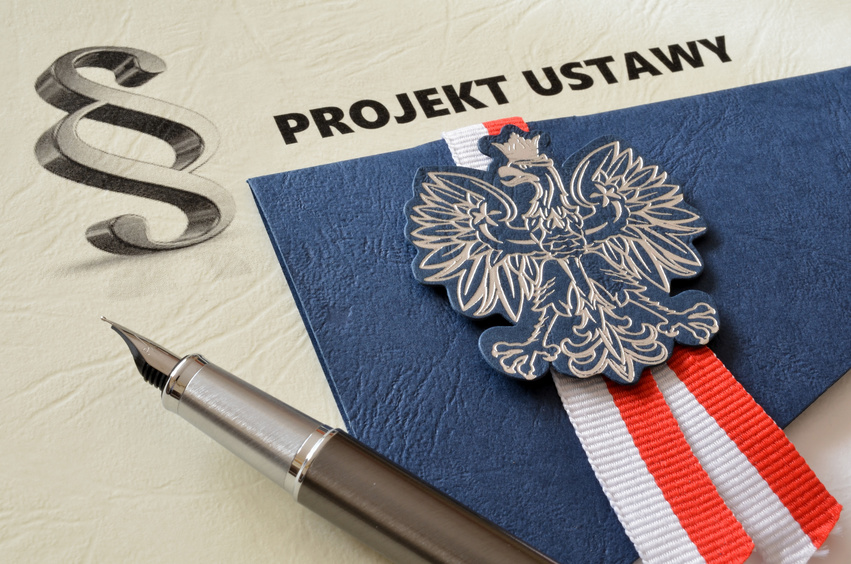 18
Projekt ustawy o nieletnich
Najważniejsze regulacje:

Szczegółowo określono prawa i obowiązki nieletnich.

Na poziomie ustawy wskazano rodzaje młodzieżowych ośrodkach wychowawczych:
1) resocjalizacyjno-wychowawcze – dla nieletnich niedostosowanych społecznie wymagających stosowania specjalnej organizacji nauki, metod pracy, wychowania, pomocy psychologiczno-pedagogicznej i resocjalizacji;
2) resocjalizacyjno-rewalidacyjne – dla  nieletnich niedostosowanych społecznie z niepełnosprawnością intelektualną w stopniu lekkim oraz nieletnich niedostosowanych społecznie z niepełnosprawnością intelektualną w stopniu umiarkowanym, wymagających stosowania specjalnej organizacji nauki, metod pracy, wychowania, rewalidacji, pomocy psychologiczno-pedagogicznej i resocjalizacji.
Wychowanek będzie mógł przebywać w młodzieżowym ośrodku wychowawczym do czasu zakończenia szkoły (propozycja MEN zgłoszona w uwagach do projektu).
19
Projekt ustawy o nieletnich
Najważniejsze regulacje:
Określono zasady:
nadzoru nad korespondencją (paczkami) i cenzurą korespondencji,
przeprowadzania kontroli pobieżnej, kontroli osobistej, kontroli pomieszczeń i przedmiotów,
przeprowadzania badań na obecność alkoholu lub innej substancji psychoaktywnej,
opuszczania ośrodka przez wychowanków.
Zobowiązanie młodzieżowych ośrodków wychowawczych do zapewnienia bezpieczeństwa wychowankom.
W przypadku, gdy młodzieżowy ośrodek wychowawczy nie zapewni bezpiecznych warunków pobytu, wychowankowie będą przenoszeni do innych ośrodków, na wniosek organu sprawującego nadzór pedagogiczny nad ośrodkiem, we współpracy z organem odpowiedzialnym za kierowanie nieletnich do ośrodków.
Sposób zapewnienia bezpieczeństwa w ośrodkach zostanie uszczegółowiony w rozporządzeniu ministra właściwego do spraw oświaty i wychowania, w porozumieniu z Ministrem Sprawiedliwości.
W młodzieżowych ośrodkach wychowawczych powstaną domy dla matki i dziecka - będą stanowiły część młodzieżowego ośrodka wychowawczego - grupę wychowawczą.
20
Projekt ustawy o nieletnich
Zapewnienie bezpieczeństwa w placówce – zadania pracowników 
(pedagogicznych i niepedagogicznych)

Pracownicy młodzieżowego ośrodka wychowawczego w sposób określony w zakresie obowiązków:
1) prowadzą obserwację zachowania nieletnich w ośrodku;
2) nadzorują oraz kontrolują zachowanie nieletnich;
3) przeprowadzają i przewożą nieletnich;
4) przeciwdziałają wydarzeniom nadzwyczajnym;
5) sprawdzają dokumenty oraz tożsamość osób uprawnionych do wejścia na teren ośrodka i do wyjścia z terenu ośrodka;
6) informują dyrektora ośrodka o sytuacjach zagrożenia bezpieczeństwa i wykonują jego polecenia.
21
Projekt ustawy o nieletnich
Nowe upoważnienie ustawowe do wydania rozporządzenia w sprawie szczegółowych zasad kierowania, przyjmowania, przenoszenia, zwalniania i  warunków pobytu nieletnich w młodzieżowym ośrodku wychowawczym 

Planuje się, że dotychczasowe przepisy zostaną uzupełnione o zasady:
postępowania w związku z pojawieniem się wydarzeń nadzwyczajnych oraz określenie katalogu tych wydarzeń;
postępowania w przypadku stwierdzenia w trybie nadzoru pedagogicznego, nieprawidłowości w zakresie zapewnienia wychowankowi bezpiecznych warunków pobytu w ośrodku;
udzielenia wychowankowi przez dyrektora ośrodka przepustki.
22
Projekt ustawy o nieletnich
Nowe upoważnienie ustawowe do wydania rozporządzenie w sprawie domów dla matki i dziecka w wyznaczonych młodzieżowych ośrodkach wychowawczych

Planuje się, że przepisy będą:
określać procedurę kierowania nieletniej do domu dla matki i dziecka oraz niezbędną dokumentacją – w zależności od tego, czy nieletnia matka uzyskała zgodę ojca dziecka albo opiekuna prawnego dziecka na umieszczenie dziecka wraz z nią w domu, czy też takiej zgody nie była w stanie uzyskać oraz zasady przenoszenia do innego ośrodka;
określać wyposażenie domów dla matki i dziecka oraz odpowiedniego żywienia i wyposażenia dziecka w trakcie jego pobytu w domu dla matki i dziecka; 
określać sposób dokumentowania pobytu  dziecka w domu dla matki dziecka;
zobowiązywać zespół wychowawców i specjalistów, prowadzących zajęcia z nieletnią matką w domu dla matki, do dokonywania wielospecjalistycznej oceny poziomu funkcjonowania nieletniej w zakresie wywiązywania się z roli rodzicielskiej;
zobowiązywać dyrektora do zawiadomienia sądu opiekuńczego w przypadku stwierdzenia przez zespół, że względy wychowawcze lub zdrowotne przemawiają przeciwko pobytowi dziecka w domu dla matki i dziecka.
23
Dziękuję za uwagę





Ministerstwo Edukacji Narodowej
al. J. Ch. Szucha 25, 00-918 Warszawa
tel. 22 34 74 100, fax. 22 34 74 261
e-mail: informacja@men.gov.pl

Departament Wychowania i Kształcenia Integracyjnego (DWKI)
tel.: (22) 34 74 228, fax: (22) 34 74 229
e-mail: Sekretariat.DWKI@men.gov.pl
24